ESTUDO  METÓDICO  
O  LIVRO  DOS  MÉDIUNS
2ª  PARTE
 DAS  MANIFESTAÇÕES  ESPÍRITAS
DOS  MÉDIUNS:                             CAP.  XIV  AO  XVI
XIV  -  Dos  Médiuns
XV  -  Médiuns  Escreventes
XVI  -  Médiuns  Especiais
SOU  MÉDIUM?
MÉDIUM  É  A  PESSOA  QUE  PODE                          SERVIR  DE  INTERMEDIÁRIA  ENTRE                              OS  ESPÍRITOS  E  OS  HOMENS.
NA  PRÁTICA  CARACTERIZA-SE  POR            EFEITOS  PATENTES  E  DE  CERTA  INTENSIDADE.
RARAS  PESSOAS  NÃO  POSSUEM             ALGUNS  RUDIMENTOS.
MÉDIUM  É  TODO  AQUELE  QUE  SENTE,                                                   NUM  GRAU  QUALQUER,  A  INFLUÊNCIA                              DOS  ESPÍRITOS.
AS  VARIAÇÕES  DEPENDEM  DE                         ORGANISMOS  MAIS  OU  MENOS  SENSITIVOS.
A  FACULDADE  É  INERENTE                                           AO  SER  HUMANO.
AS  PRINCIPAIS  VARIEDADES
FALANTES                                (de  incorporação)
PNEUMATÓGRAFOS (escrita  direta)
SONÂMBULOS
AUDITIVOS
CURADORES
ESCREVENTES
SENSITIVOS
EFEITOS  FÍSICOS
VIDENTES
DE  EFEITOS  FÍSICOS
FACULTATIVOS:                                                             TÊM  CONSCIÊNCIA  DO  SEU  PODER.
INVOLUNTÁRIOS:                                                           SEM  QUE  O  SAIBAM.
PARA  GRANDES  EFEITOS:                                      POUCOS  A  POSSUEM.
PARA  PEQUENOS  EFEITOS:                                     RAROS  NÃO  POSSUEM  ESSA  FACULDADE.
APTOS  A  PRODUZIR  FENÔMENOS  MATERIAIS.
SENSITIVOS
PODE-SE  IDENTIFICAR  A  NATUREZA                                BOA  OU  MÁ  DO  ESPÍRITO  E  ATÉ                                              A  SUA  INDIVIDUALIDADE.
SENTEM  A  PRESENÇA  DOS  ESPÍRITOS:           POR  UMA  VAGA  IMPRESSÃO.                                       POR  UMA  ESPÉCIE  DE  ARREPIO  GERAL.
ESSA  FACULDADE  SE  DESENVOLVE                                        COM  O  HÁBITO.
FACULDADE  INDISPENSÁVEL  AO  DESENVOLVIMENTO  DE  TODAS  AS  OUTRAS.
AUDITIVOS
VOZ  EXTERIOR:  OUVIDA  COMO                                      A  DE  “VIVOS”.
AGRADÁVEL:                                                                           OUVIR  OS  BONS  ESPÍRITOS.
DESAGRADÁVEL:                                                             OUVIR  OS  MAUS  ESPÍRITOS.
VOZ  ÍNTIMA: OUVIDA            NA  CONSCIÊNCIA.
TRANSMITEM  O  QUE  OUVEM.
FALANTES
FORA  DO  ALCANCE  DE  SUAS  INTELIGÊNCIAS.
FREQUENTEMENTE  DIZEM  COISAS:
GERALMENTE  NÃO  TÊM  CONSCIÊNCIA                                           DO  QUE  DIZ.
FORA  DE  SUAS  IDEIAS  HABITUAIS.
FORA  DE  SEUS  CONHECIMENTOS.
O  ESPÍRITO  ATUA  NOS  ÓRGÃOS  VOCAIS.
VIDENTES
MAS  QUASE  SEMPRE  É  O  EFEITO                                DE  UMA  CRISE  PASSAGEIRA,                             ACIDENTAL  E  ESPONTÂNEA.
JULGA  VER  COM  OS  OLHOS  MAS  É                                          A  ALMA  QUE  VÊ.  NO  ESTADO  NORMAL                            OU  NO  ESTADO  SONAMBÚLICO.
DOTADOS  DA  FACULDADE  PERMANENTE                                    DE  VER  OS  ESPÍRITOS.
EM  SONHO:  NÃO  É  VIDÊNCIA.
SÃO  VISTOS  NOS  ESPÍRITOS:
O  DESENVOLVIMENTO  DA  FACULDADE    DEVE  PROCESSAR-SE  NATURALMENTE,                            SEM  QUE  SE  PROVOQUE.
SEU  IR  E  VIR,  ETC.
A  ROUPA
OS  GESTOS
A  FISIONOMIA
OS  SENTIMENTOS
MÉDIUNS  SONÂMBULOS
AS  QUALIDADES  MORAIS  DO  SONÂMBULO  TÊM  UMA  GRANDE  INFLUÊNCIA  PARA  ATRAIR  OS  BONS  ESPÍRITOS.
É  A  SUA  ALMA  EMANCIPADA  QUE:
VÊ,  OUVE  E  PERCEBE  ALÉM  DOS                          LIMITES  DOS  SENTIDOS.
EXPRIMEM  O  PENSAMENTO  DOS                        ESPÍRITOS  DURANTE  O  SONAMBULISMO.
A  COMUNICAÇÃO  SE  TORNA  MAIS  FÁCIL.
MÉDIUNS  CURADORES
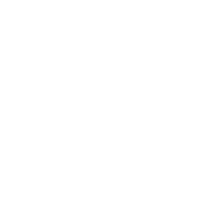 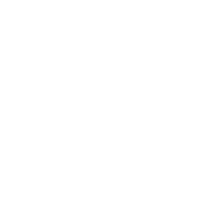 ATUAÇÃO  DO  ESPÍRITO  SOBRE  O  MÉDIUM:
SÃO  PORTADORES  DO  DOM  DE  CURAR.                     POR  SIMPLES  TOQUES,  PELO  OLHAR,  POR                       UM  GESTO,  SEM  NENHUMA  MEDICAÇÃO.
ESSAS  PESSOAS  AGEM  SOB  A                            INFLUÊNCIA  DOS  ESPÍRITOS.
AUMENTA  SUA  FORÇA.
DIRIGE  E  QUALIFICA  SEU  FLUIDO.
AMPLIA  SUA  VONTADE.
MÉDIUNS   PNEUMATÓGRAFOS
SEGUNDO  A  POTÊNCIA  DO                                          MÉDIUM  OBTÊM-SE:
IMPOSSÍVEL  OBTÊ-LAS  EM  REUNIÕES  POUCO  SÉRIAS.
A  PRECE  E  O  RECOLHIMENTO  SÃO  CONDIÇÕES  ESSENCIAIS.
CONSISTE  NA  APTIDÃO  PARA  OBTER  A  ESCRITA  DIRETA.  É  MUITO  RARA.
LETRAS,  PALAVRAS.
FRASES  OU  ATÉ  PÁGINAS  INTEIRAS.
APENAS  TRAÇOS,  SINAIS.
MÉDIUNS   ESCREVENTES   OU   PSICÓGRAFOS
ELA  PERMITE  ESTABELECER  RELAÇÕES                        TÃO  PERMANENTES  E  REGULARES                               COM  OS  ESPÍRITOS,  COMO  AS  QUE                                         MANTEMOS  ENTRE  NÓS.
É  A  FORMA  DE  COMUNICAÇÃO                                  MAIS  SIMPLES,  MAIS  CÔMODA                                             E  MAIS  COMPLETA.
O   PENSAMENTO   DURANTE   O   FENÔMENO
MECÂNICOS:
DE  PRESSENTIMENTO:
INSPIRADOS:
SEMIMECÂNICOS:
INTUITIVOS:
AO  MESMO  TEMPO  DA  ESCRITA.
DE  MODO  OCULTO.
NO  APELO  À  INSPIRAÇÃO.
ANTES  DA  ESCRITA.
APÓS  A  ESCRITA.
MÉDIUNS  ESPECIAIS
SABER  DO  ESPÍRITO  E  APTIDÃO                                   DO  MÉDIUM.
AS  VARIAÇÕES  SÃO  INFINITAS  COM  APTIDÕES  PARTICULARES.
POETAS  OU  MÚSICOS
DESENHISTAS
MORALISTAS  OU  SÁBIOS
MÉDICOS,  ETC.
A   BOA  COMUNICAÇÃO  DEPENDE:
ALÉM  DAS  APTIDÕES  OS  ESPÍRITOS                             SE  COMUNICAM  DANDO  PREFERÊNCIA                                 À  ESSE  OU  ÀQUELE  MÉDIUM,  DE                          ACORDO  COM  AS  SUAS  SIMPATIAS.
DAS  APTIDÕES  DO  MÉDIUM.
DAS  QUALIDADES  DO  ESPÍRITO.
DAS  INTENÇÕES  DE  QUEM  INTERROGA.
MÉDIUNS  ESPECIAIS
PODEM  SER:
EM  TODOS  OS  FENÔMENOS  ESPÍRITAS  HÁ  UM  EFEITO  FÍSICO  AO  QUAL  SE  JUNTA  COM  FREQUÊNCIA  UM  EFEITO  INTELIGENTE.
EFEITOS  INTELECTUAIS
EFEITOS  FÍSICOS
SENSITIVOS
AS  DUAS  GRANDES  CATEGORIAS:
O  LIMITE  ENTRE  OS  DOIS  É  DIFÍCIL                               DE  SE  ESTABELECER.
FACULTATIVOS  OU  VOLUNTÁRIOS
NATURAIS  OU  INCONSCIENTES
AOS  MÉDIUNS  ESPECIAIS
UM  MÉDIUM  PODE  TER  NUMEROSAS  APTIDÕES, MAS  SEMPRE  HAVERÁ  A  PREDOMINÂNCIA  DE  UMA.                             E  ESSA  É  A  QUE  ELE  DEVE  TRATAR  DE  CULTIVAR,                                   SE  FOR  ÚTIL.
LIMITANDO-SE   À  SUA  ESPECILIDADE,  O  MÉDIUM                        PODE  APRIMORÁ-LA   E                         OBTER  BONS  RESULTADOS.  OCUPANDO-SE  DE  TUDO,                        NADA  CONSEGUIRÁ  DE  BOM.
LIÇÕES  DE  SÓCRATES  SOBRE  O  CULTIVO  DE                   UMA  APTIDÃO:
ESCALA  ESPÍRITA
1ª  ORDEM:  ESPÍRITOS  PUROS
1ª  CLASSE:  PUROS
ESCALA  ESPÍRITA
2ª  ORDEM:  BONS
2ª  CLASSE:  SUPERIORES
4ª  CLASSE:  SÁBIOS
5ª  CLASSE:  BENÉVOLOS
3ª  CLASSE:  PRUDENTES
ESCALA  ESPÍRITA
3ª  ORDEM:  IMPERFEITOS
9ª  CLASSE:  LEVIANOS
10ª  CLASSE:  IMPUROS
6ª  CLASSE:  PERTURBADORES
7ª  CLASSE:  NEUTROS
8ª  CLASSE:  PSEUDO-SÁBIOS
MÉDIUNS  ESPECIAIS
MÉDIUNS ESPECIAIS  VARIEDADES DE ESCREVENTES
QUADRO  COMPLEMENTAR  DA  ESCALA:  OS  MÉDIUNS
APTIDÕES DOS          MÉDIUNS
51.NOVATOS                            52.OBSCENOS                       53.OBSIDIADOS 54.ORGULHOSOS                               55.PERFEITOS         56.PINTORES                            57.POÉTICOS                             58.POLIGLOTAS 59.POLÍGRAFOS                     60.POSITIVOS                              61.DE PRESSENTIMENTOS 62.PRESUNÇOSOS 63.PROFÉTICOS 64.RECEITISTAS 65.RELIGIOSOS                         66.SEGUROS 67.SEMIMECÂNICOS 68.SENSITIVOS                               69.SÉRIOS                    70.SONAMBÚLICOS 71.SUBJUGADOS                                72. SUSCETÍVEIS                                          73. DE SUSPENSÕES                       74. DE TRANSLAÇÃO                           75. DE TRANSPORTE
1. AMBICIOSOS                           2. DE APARIÇÕES 3.APRENDIZES 4.AUDIENTES                      5.BONS                           6.CALMOS 7.CIENTÍFICOS 8.CONVULSIVOS 9.CURADORES 10.DESENHISTAS 11.DEVOTADOS                                                      12.PARA DITADOS  13.EGOÍSTAS 14.EXCITADORES 15.EXCLUSIVOS 16.ESCREVENTES 17.EXPERIMENTADOS 18.EXPLÍCITOS  19.EXTÁTICOS                       20.PARA EVOCAÇÃO 21.FACULTATIVOS 22.FALANTES  23.FASCINADOS  24.FEITOS          25.FORMADOS
26.DE EF. FÍSICOS 27.HISTORIADORES 28.ILETRADOS 29.IMPRESSIONÁVEIS 30.IMPRODUTIVOS  31.INCONSCIENTES  32.INCORRETOS 33.INDIFERENTES 34.INSPIRADOS  35.INTELECTUAIS 36.INTUITIVOS 37.INVEJOSOS 38.INVOLUNTÁRIOS 39.LACÔNICOS 40.LEVIANOS 41.LITERÁRIOS                               42. de-MÁ-FÉ      43.MALEÁVEIS 44.MECÂNICOS  45.MERCENÁRIOS 46.MODESTOS  47.MOTORES 48.MUSICAIS 49.NATURAIS 50.NOTURNOS
80   VARIEDADES
76.TRIVIAIS 77.VELOZES                        78. VOLUNTÁRIOS 79.VIDENTES                  80. VERSEJADORES